WELCOME
FALL 2022 

(This presentation is an adaption from the 8/16/22 New Graduate Assistant Orientation)
Thank You!
We’re glad you’re here!

 Dr. Suzanne Bausch
	VP of Research & Business Engagement and
      Dean, Graduate School

 Dr. Marnie Saunders
Interim Director, the Graduate School
 Professor, Dept. of Biomedical Engineering

 Deborah Phillipp
Dir., Graduate Admissions & Student Services
New Graduate Assistant Orientation
AGENDA TOPICS
Graduate School Overview
Resources & Events
Teaching in the classroom
Health Services
Testing & Counseling
Parking & Transportation
Financial Aid
Getting Involved
ZipAssist
GA Guidelines & Expectations
Student Code of Conduct and Title IX
Eligibility
Payroll
New Graduate Assistant Orientation
AGENDA TOPICS
Graduate School Overview 

Where

Who

What
Graduate school overview
Office Location
The Graduate School
Leigh Hall, Room 515
Akron, OH 44325-2101

330-972-7663
330-972-6475
gradsch@uakron.edu
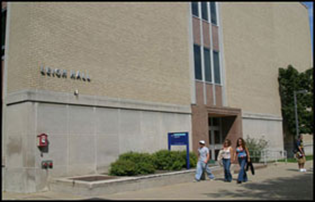 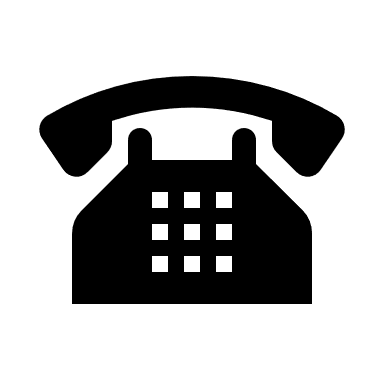 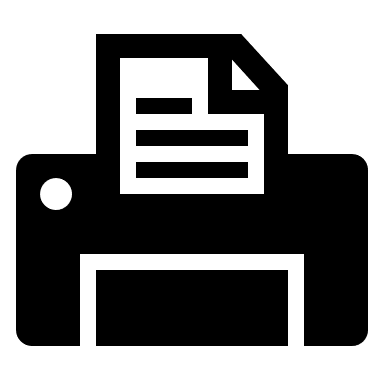 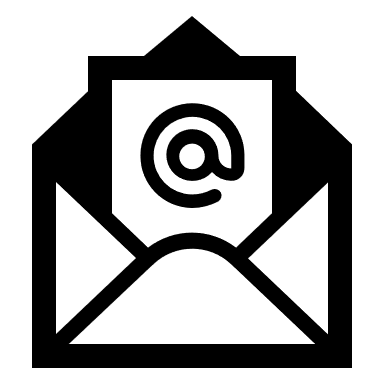 Graduate school overview
Staff

Ms. Heather Blake – Curriculum Support
Ms. Vivian Campbell – GA Contracts
Ms. Deborah Phillipp – Admissions, Graduation
G.A. Guidelines & Expectations
The Graduate Assistant Handbook
www.uakron.edu/dotAsset/678001.pdf
New Graduate Assistant Orientation
AGENDA TOPICS
G.A. Guidelines & Expectations

Eligibility

Fee remission

Research
G.A. Guidelines & Expectations
Eligibility for a Graduate Assistantship

Full Admission to a Graduate Program
You must be enrolled as a full-time student during each semester you are working as a graduate assistant.	
Full-time definition 
Fall and Spring – minimum of 9 hours
Summer – minimum of 6 hours
Maintain a minimum cumulative 3.0 GPA and progressing toward degree completion
Maximum work hours may not exceed 20 hours/per week
Students may not hold additional employment if on a full-time assistantship
G.A. Guidelines & Expectations
Maintaining a Graduate Assistantship

You are required to perform your graduate assistantship duties satisfactorily
You must maintain the standards of academic conduct
You must honor the terms of your contract agreement
If a TA – you must meet the minimum oral proficiency requirement
23 – TOEFL Speaking Component (Internationals)
Assessed by departmental procedures (Domestics)
If you give up your assistantship – you also give up the tuition waiver – repayment is required (after Census date)
G.A. Guidelines & Expectations
FEE REMISSION FOR GRADUATE ASSISTANTS (GAs)

UA shall provide a scholarship during each semester or summer session of award. 

Scholarships are not provided for:
undergraduate/audit courses
professional fees
administrative fees				
facilities fees
technology fees					
drop/add fees
library fees						
miscellaneous fees
general service fees			
late registration fees
tuition/fees at other institutions
G.A. Guidelines & Expectations
OFFICE OF RESEARCH ADMINISTRATION
https://www.uakron.edu/research/ora/
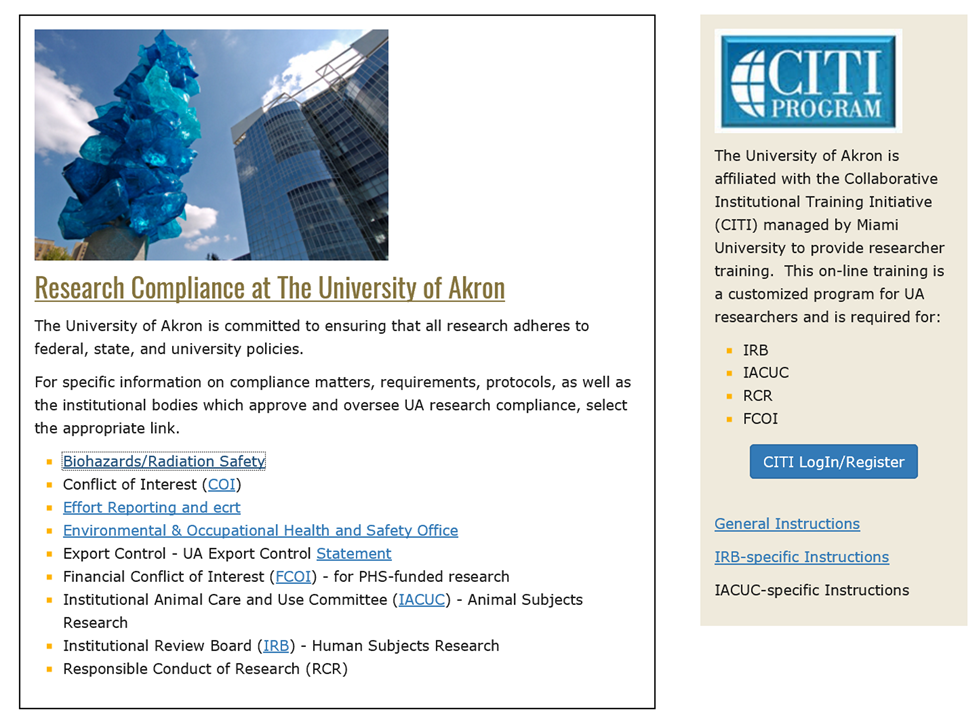 New Graduate Assistant Orientation
AGENDA TOPICS
G.A. Guidelines & Expectations

Title IX and
Student Code of 
Conduct
New Graduate Assistant Orientation
AGENDA TOPICS
G.A. Guidelines & Expectations

Teaching at UA:
The Institute of Teaching and Learning
New Graduate Assistant Orientation
AGENDA TOPICS
Resources

Financial
Aid
New Graduate Assistant Orientation
AGENDA TOPICS
Resources

Testing & 
Counseling
New Graduate Assistant Orientation
AGENDA TOPICS
Resources

Zip Assist
New Graduate Assistant Orientation
AGENDA TOPICS
Resources

Payroll
G.A. Guidelines & Expectations
PAYROLL INFORMATION


Payroll forms
International students: e-mail Brenda McHenry at mchenry@uakron.edu
2022 W-4 Form
Ohio IT-4 Form
Non-Resident Alien Identification Form
Form SSA-1945
Direct Deposit Form (pick-up 1st paycheck)
G.A. Guidelines & Expectations
PAYROLL INFORMATION
State Retirement
OPERS Exemption Form or Election Form for Students
(Hired on or after September 28, 2016)
SERS Exemption Form or Membership Record
Students are eligible to be exempt from state retirement membership while regularly attending classes. Before you sign a student exemption, consider that the service credit you earn while in college counts toward your retirement if you become employed in the public sector during your career. 
30 days from date of hire to submit an exemption form 
	(August 22 start must submit by September 20)
Forms available on the Payroll Forms web page: https://www.uakron.edu/controller/payroll-forms.dot
G.A. Guidelines & Expectations
If you are an active member in State Teachers Retirement System of Ohio (STRS) and you are not on a leave of absence from a teaching position covered by STRS Ohio, you may apply for exemption from contributions to STRS Ohio. 
Please consult the STRS Ohio website at         https://www.strsoh.org/employer/reporting/determination/exemptions.html
for more information and an “Exemption from Contributions for Student Employees” application form. 

If you are an active member in State Teachers Retirement System of Ohio (STRS) and on a leave of absence from a teaching position covered by STRS Ohio, or wish to contribute to STRS Ohio, you must complete a “Member Information” form.  
The form is available on the STRS Ohio website at
https://www.strsoh.org/employer/reporting/new-hire/overview.html.
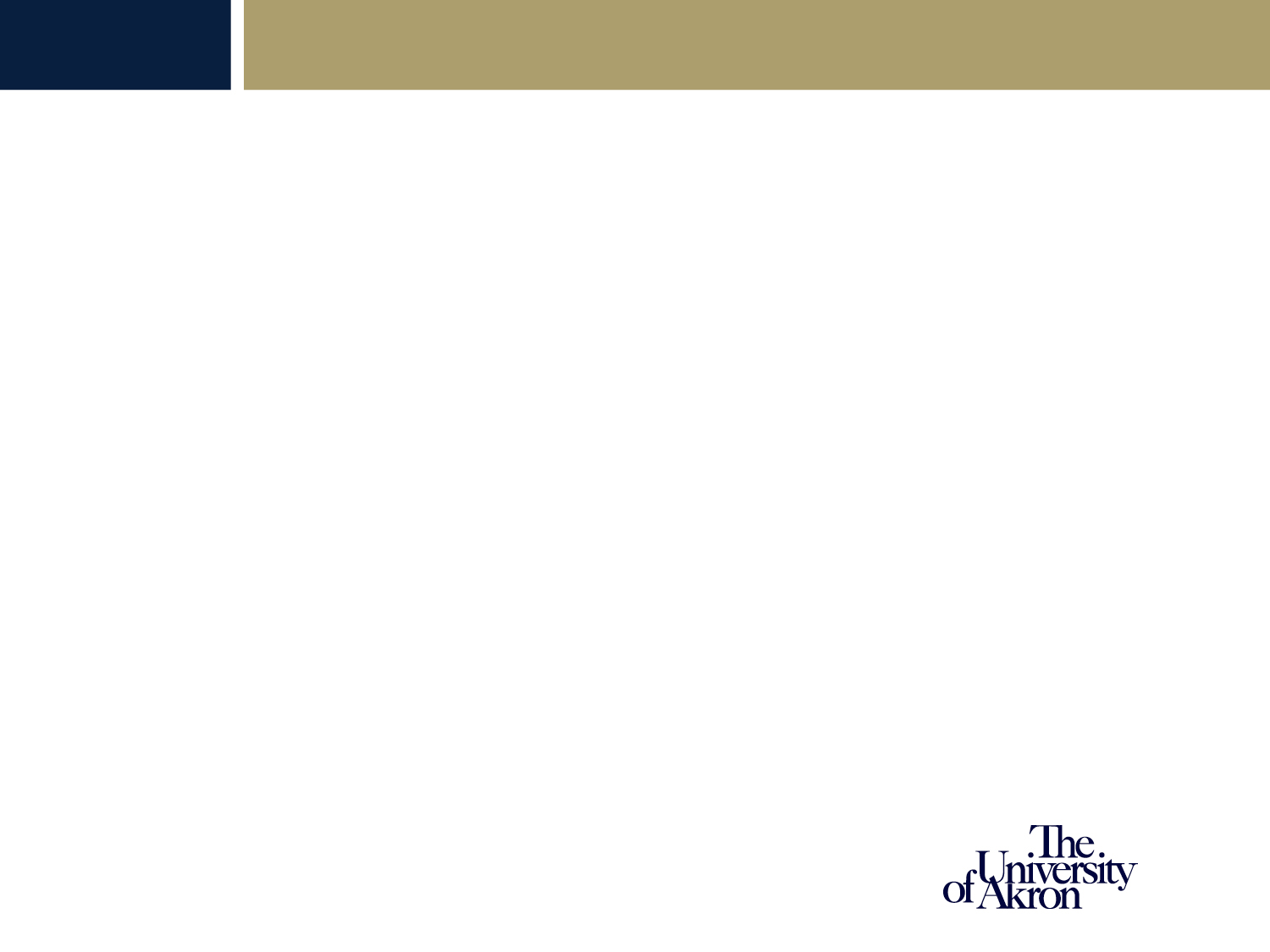 Biweekly payroll schedule
https://www.uakron.edu/controller/payroll.dot
Submit all Payroll forms to the Payroll Office:

Administrative Services Building (ASB)  Room 102
185 East Mill Street, Akron, Ohio 44325
Questions?
New Graduate Assistant Orientation
AGENDA TOPICS
Resources

Health
Services
New Graduate Assistant Orientation
AGENDA TOPICS
Resources

Parking 
&
Transportation
resources
Parking & Transportation 

 	Parking permits
  Lot/Deck information
  Shuttle services
  Maps & routes


www.uakron.edu/parking
resources
www.uakron.edu/parking
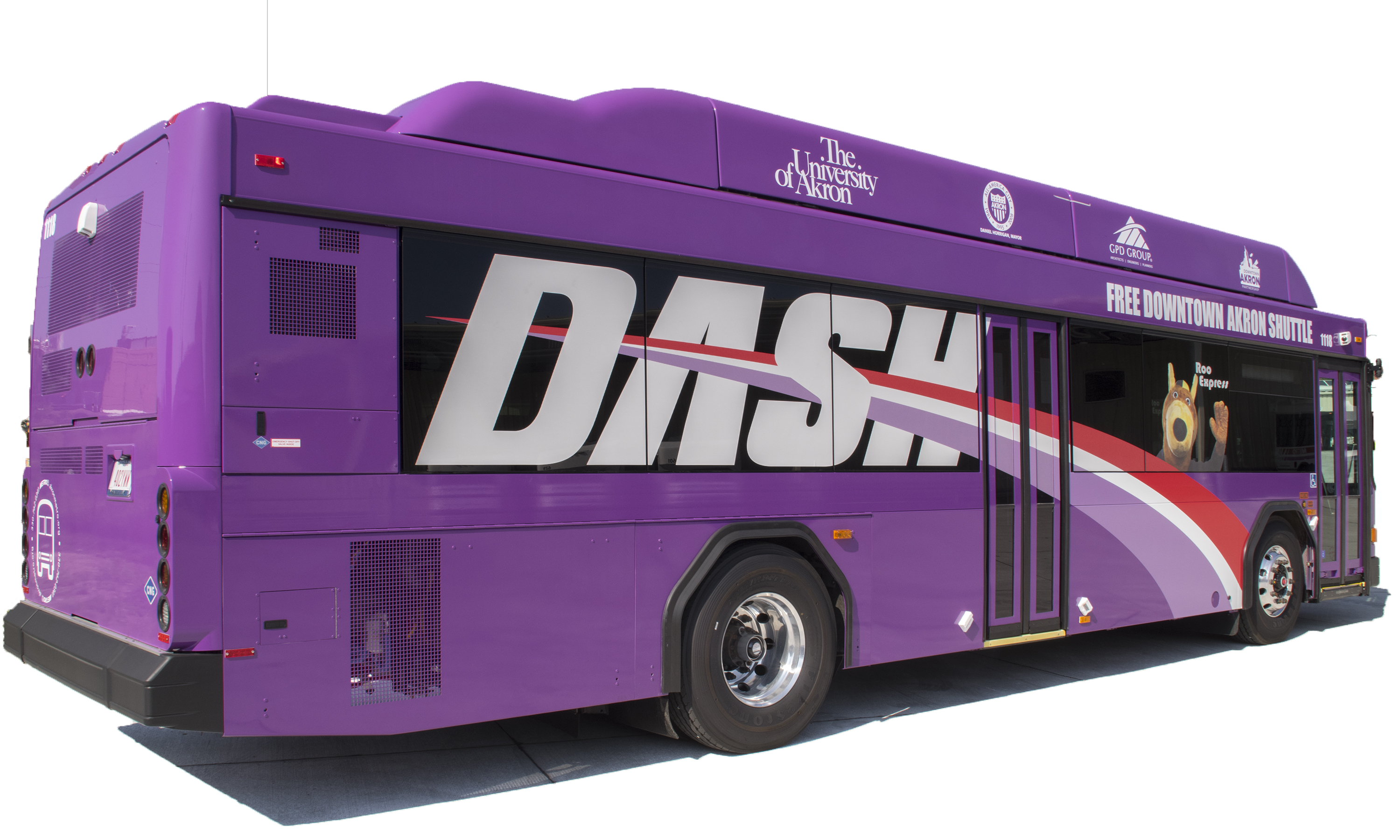 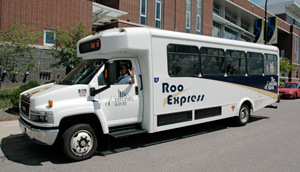 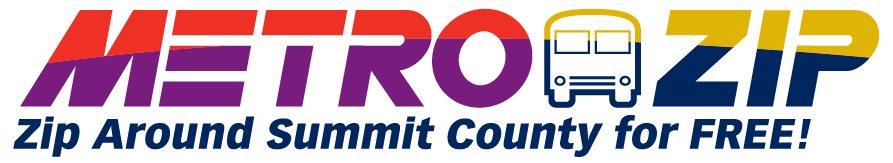 resources
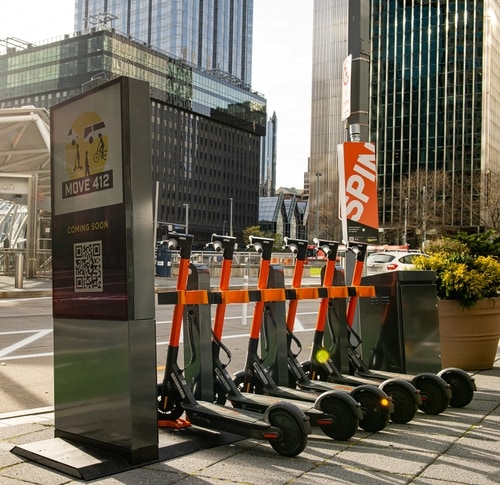 Bike Share
www.uakron.edu/bikeshare
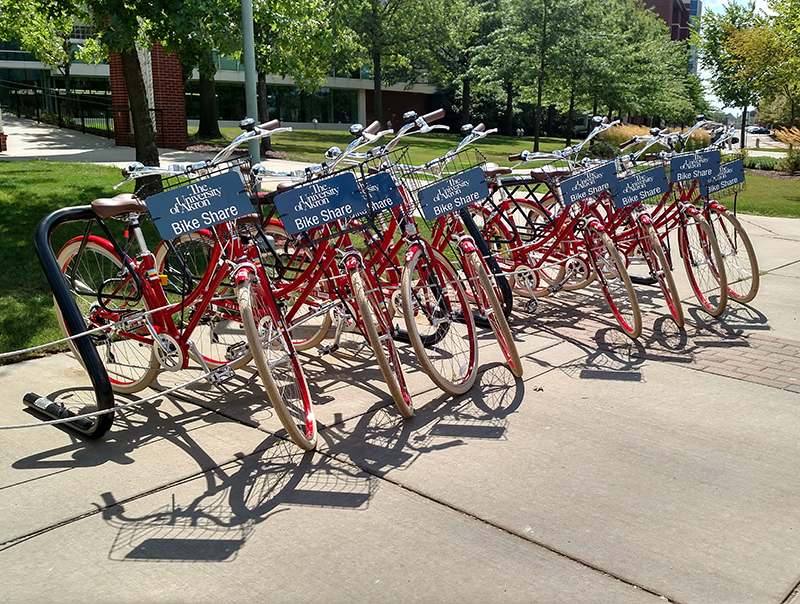 Scooters
resources
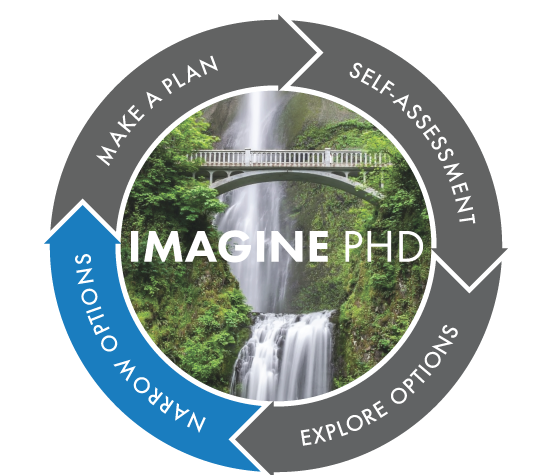 New Graduate Assistant Orientation
AGENDA TOPICS
Events / Things to do

Get 
Involved
EventsSpring Semester
Graduate Student Appreciation Week

April 4 – 10, 2023



Professional development and fun activities


More details to come…
Eventseach Semester
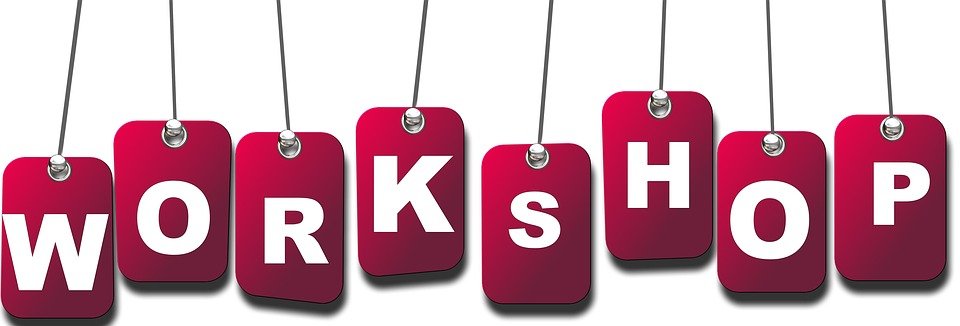 Writing your Thesis or Dissertation

Plagiarism
References
Citations
Literature
Formatting

Workshop dates T.B.A.
Eventseach Semester
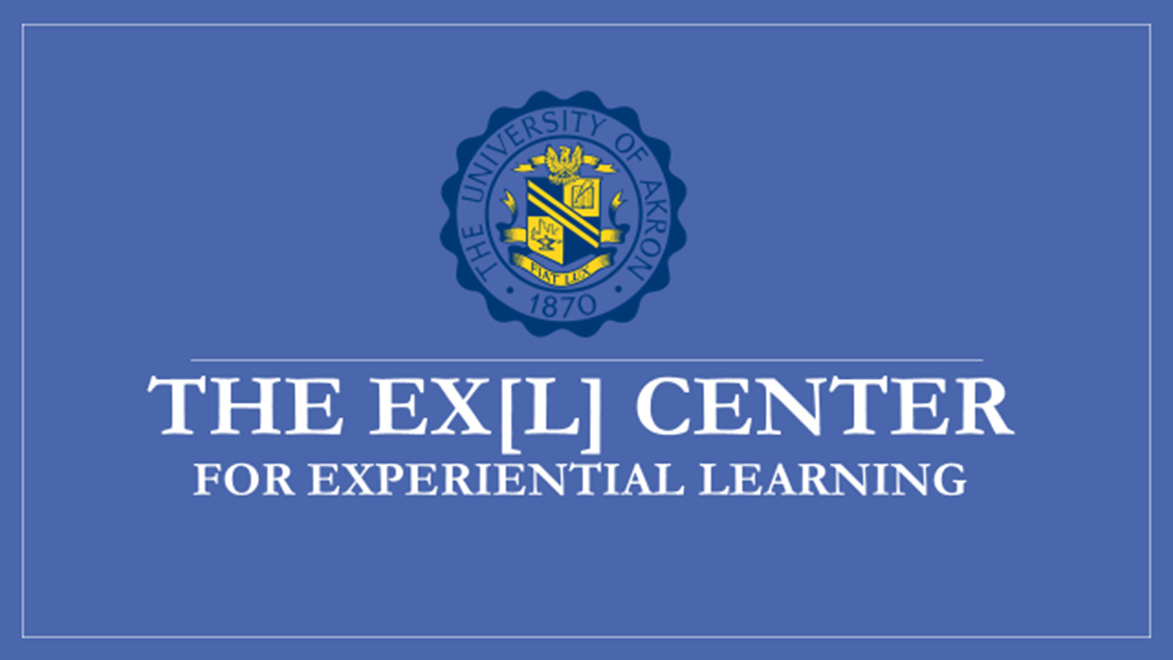 www.uakron.edu/exl/
Eventsget involved!
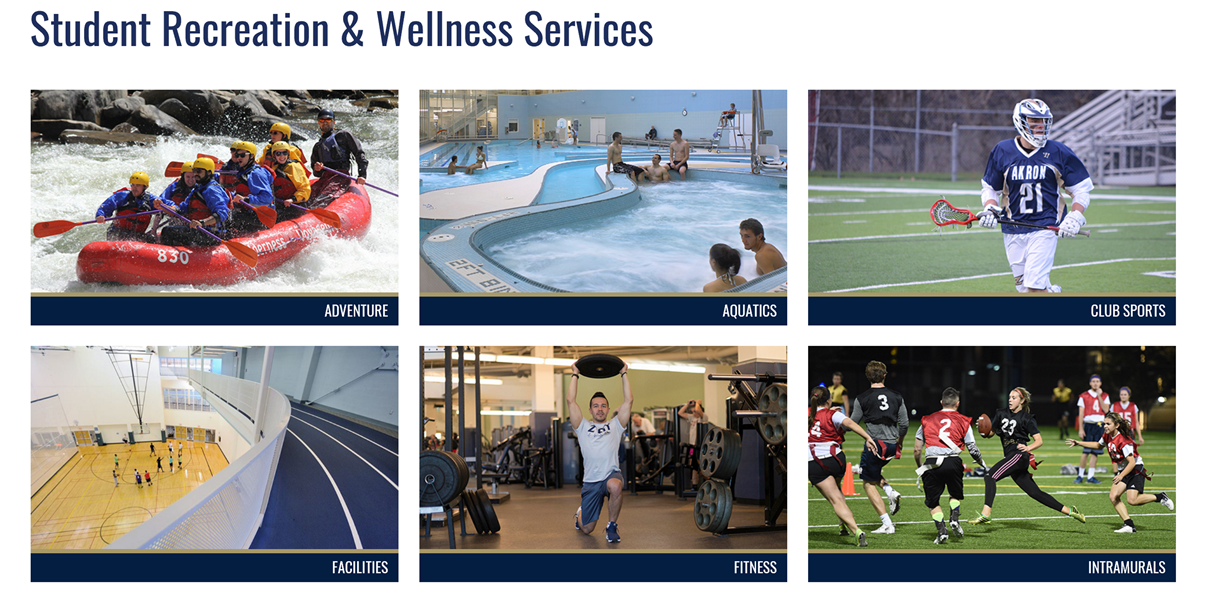